DOI regisztrációMTA Könyvtár és információs központDOI iroda
Bilicsi Erika
Informatikus könyvtáros
bilicsi.erika@konyvtar.mta.hu
Digital object identifier
Azonosítás + az elérés biztosítása
(lehetőség automatikus feldolgozásra, citációk gyűjtésére)

1997 – International DOI Fundation
2000 - CrossRef, az első regisztrációk
2010 - ISO 26324 szabvány
2014 - MTA KIK

A regisztrált DOI nem változtatható vagy törölhető, 
a kapcsolt adatok karbantartása kötelező.
DOI regisztrációs ügynökségek
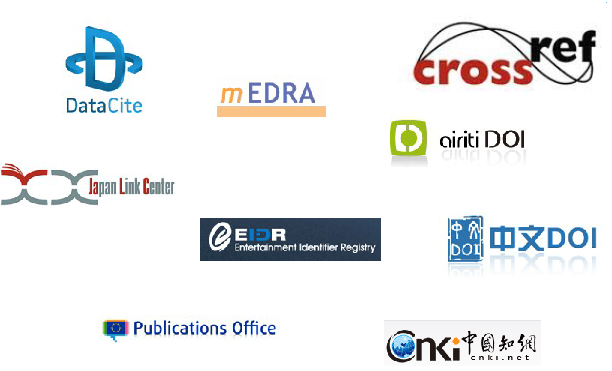 Digital object identifier
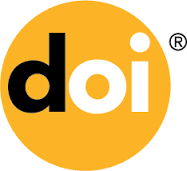 Prefix + Suffix = DOI

10.12345/   +    OBJ.2016.02.01

http://dx.doi.org

A prefix, mindig ”10.” karakterekkel kezdődik második részében pedig számjegyek azonosítják a partnert.
A suffix, magát a dokumentumot azonosítja.                       Alkalmazható karakterek: “0–9”, “a–z”, ”A_Z”, “ – . _ / ” 

(pl. http://dx.doi.org/10.17670/MPed.2015.1.47)
DataCite
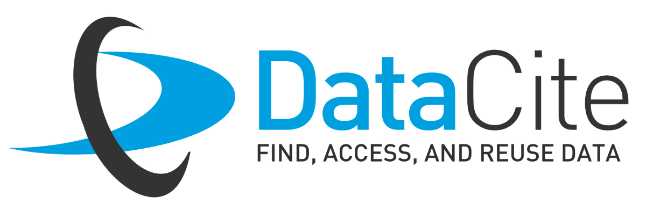 Kutatási adatok (PhD dolgozatok, szürke irodalom)
Csak az azonosítást, a hozzáférést biztosítja
A szolgáltatás igénybevétele ingyenes az MTA KIK partnerei számára

[prefix]/[partner roviditese].[adatbazis roviditese]
pl. 10.18426/OBM.deadanimals

http://dx.doi.org/10.17203/KDK153
DataCite  workflow
A DOI azonosító képzése 
A DOI feltüntetése az objektumon
 Online közzététel
A DOI regisztrációjának igénylése 
(az URL megküldésével a doi-info@konyvtar.mta.hu címen)
 Ellenőrzést követően élesíti az azonosítót az MTA KIK
 Archiválás egy minősített repozitóriumban
Crossref
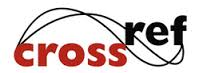 Folyóiratcikkek, könyvek és -fejezetek, konferenciakötetek és -közlemények

 Az azonosítás és a hozzáférhetőség mellett a láthatóságot, idézettséget is növelheti

 A szolgáltatás igénybevétele díjköteles

[prefix]/[folyóirat rövid elnevezése].[kötet vagy megjelenés éve].[füzet].[cikk azonosítója vagy kezdő oldalszáma]

10.17111/FragmPalHung.2014.31.117
Crossref  workflow
Az irodalomjegyzék linkekkel való ellátása
 A DOI azonosító képzése a szerkesztőségben
 A DOI bevezetése mind a nyomtatott, mind az elektronikus példányokba
 Online megjelenés
 Ellenőrzést követően élesíti az azonosítót az MTA KIK
 Archiválás egy minősített repozitóriumban

További lehetőségek: pl. Cited-by linking, CrossMark, FundRef
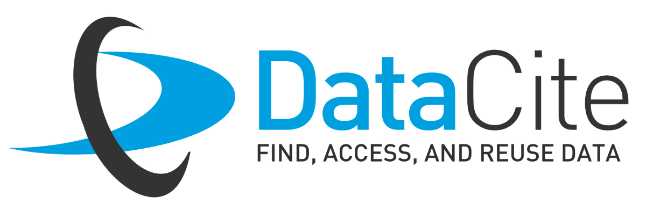 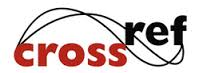 A tartalmak elérési útjának vagy metaadatainak változása esetén a rendszerben tárolt adatok módosítása szükséges!

http://search.datacite.org/
http://search.crossref.org/
MTA KIK repozitóriumok
REAL (http://real.mtak.hu)
Az MTA, az OTKA vagy az NKFIH által támogatott kutatási programok során született publikációk, kutatási jelentések.

REAL-D (http://real-d.mtak.hu)
Az MTA doktorainak és kandidátusainak értekezései.

REAL-PHD (http://real-phd.mtak.hu)
PhD-disszertációk gyűjteménye.

REAL-J (http://real-j.mtak.hu)
Folyóiratok gyűjteménye évfolyamonkénti bontásban.
REAL-EOD (http://real-eod.mtak.hu)
Az MTA KIK digitalizálási projektjei során szkennelt könyvek digitális gyűjteménye.

REAL-R (http://real-r.mtak.hu)
Az MTA KIK Kézirattár és Régi Könyvek Gyűjteményében, illetve a Keleti Gyűjteményben őrzött könyvek digitális példányai.

REAL-MS (http://real-ms.mtak.hu)
Az MTA KIK Kézirattár és Régi Könyvek Gyűjteményében, illetve a Keleti Gyűjteményben őrzött kéziratok digitális példányai.
repozitóriumok
Állatorvostudományi Egyetem
Budapesti Corvinus Egyetem
Debreceni Egyetem
Eötvös Loránd Tudományegyetem
Eszterházy Károly Főiskola
Miskolci Egyetem
MTA Könyvtár és Információs Központ
MTA SZTAKI
MTA Társadalomtudományi Kutatóközpont
Nemzeti Közszolgálati Egyetem
Nyugat-magyarországi Egyetem
Pécsi Tudományegyetem
Semmelweis Egyetem
Szegedi Tudományegyetem
Szent István Egyetem
Széchenyi István Egyetem
Kompatibilitás
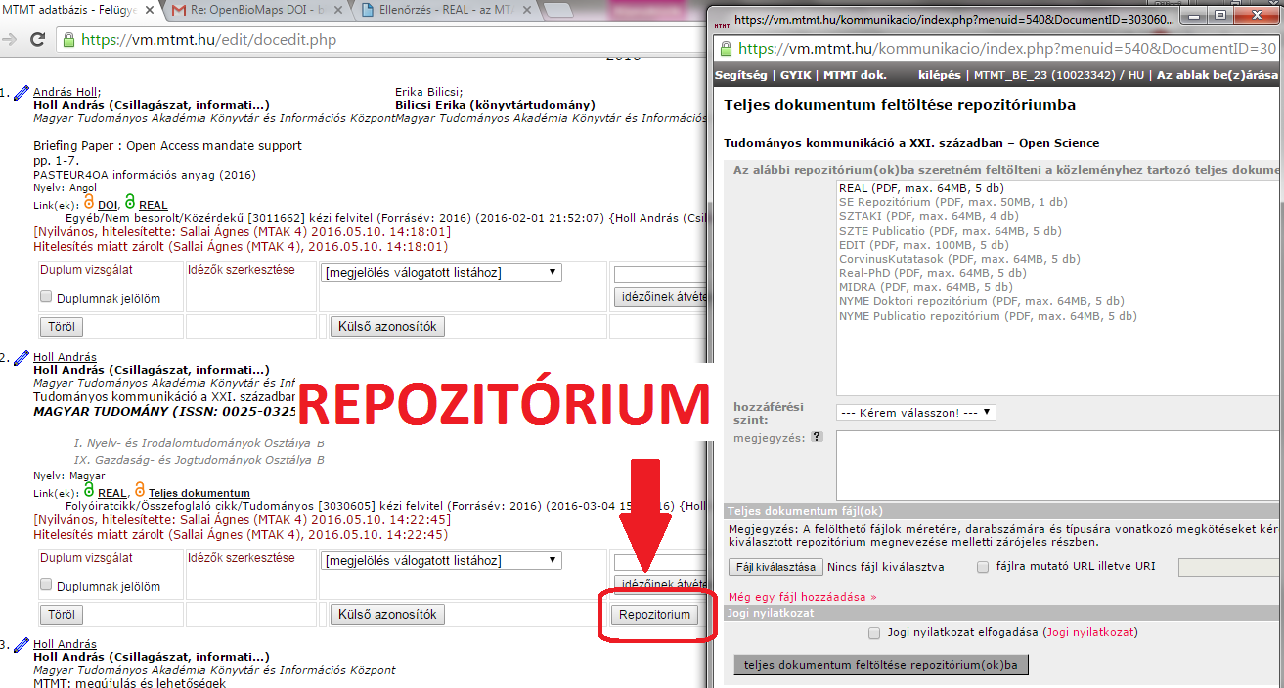 Közös keresők
Közös keresők:
BASE: http://www.base-search.net/
DART-Europe: http://www.dart-europe.eu/ 
Hazai repozitóriumok: http://oaikereso.sztaki.hu/

Repozitóriumok:
Directory of Open Access Repositories (OpenDOAR)
	http://www.opendoar.org/
Registry of Open Access Repositories (ROAR)
	http://roar.eprints.org/